DNA Brainpop
(take handout!)
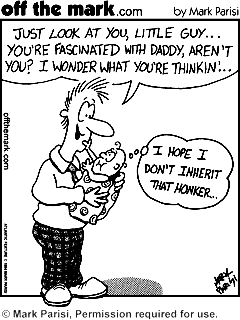 Day 10  Bell Work
   Use 1 or 2 complete sentences to explain how the cartoon (at right) connects to offspring, traits, parents, or sex cells or “genetic info” 
(USE YOUR PINKIE)
Today you will need pages 13-14
“honker” = large nose
p 13
23 chromosomes 
from biological mom
& 23 from biological dad
heredity
You got it from 
your parents
passed on
What is Genetics?
The study of how traits are inherited through the interactions of genes
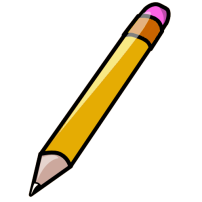 dangling earlobe
or 
attached earlobe?
black hair
or 
blonde hair?
tongue curler
or 
non-curler?
hairy knuckle
or 
smooth knuckle?
brown eyes
or 
blue eyes?
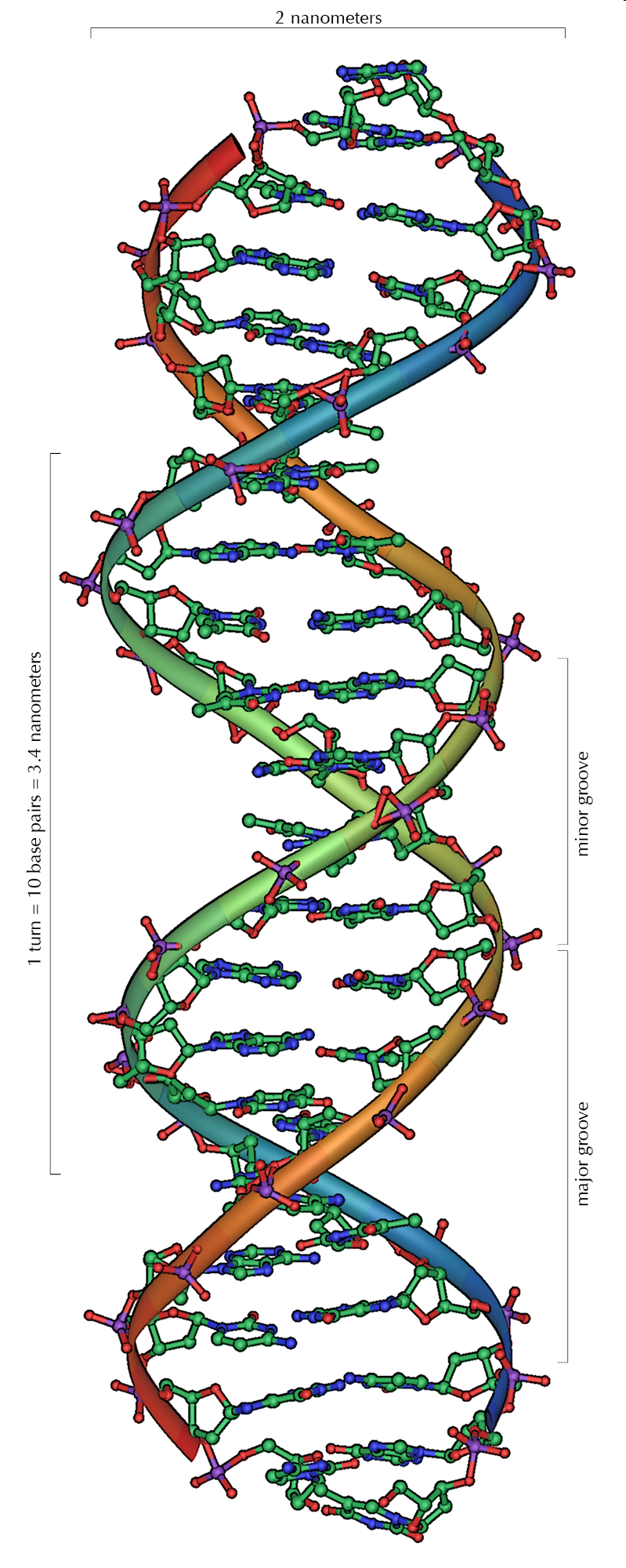 DNA is a molecule!
atom
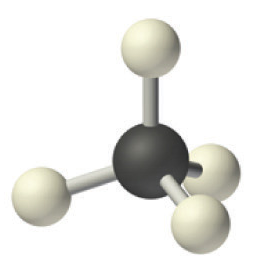 atom
Molecule!
atom
atom
DNA is a very complex molecule
atom
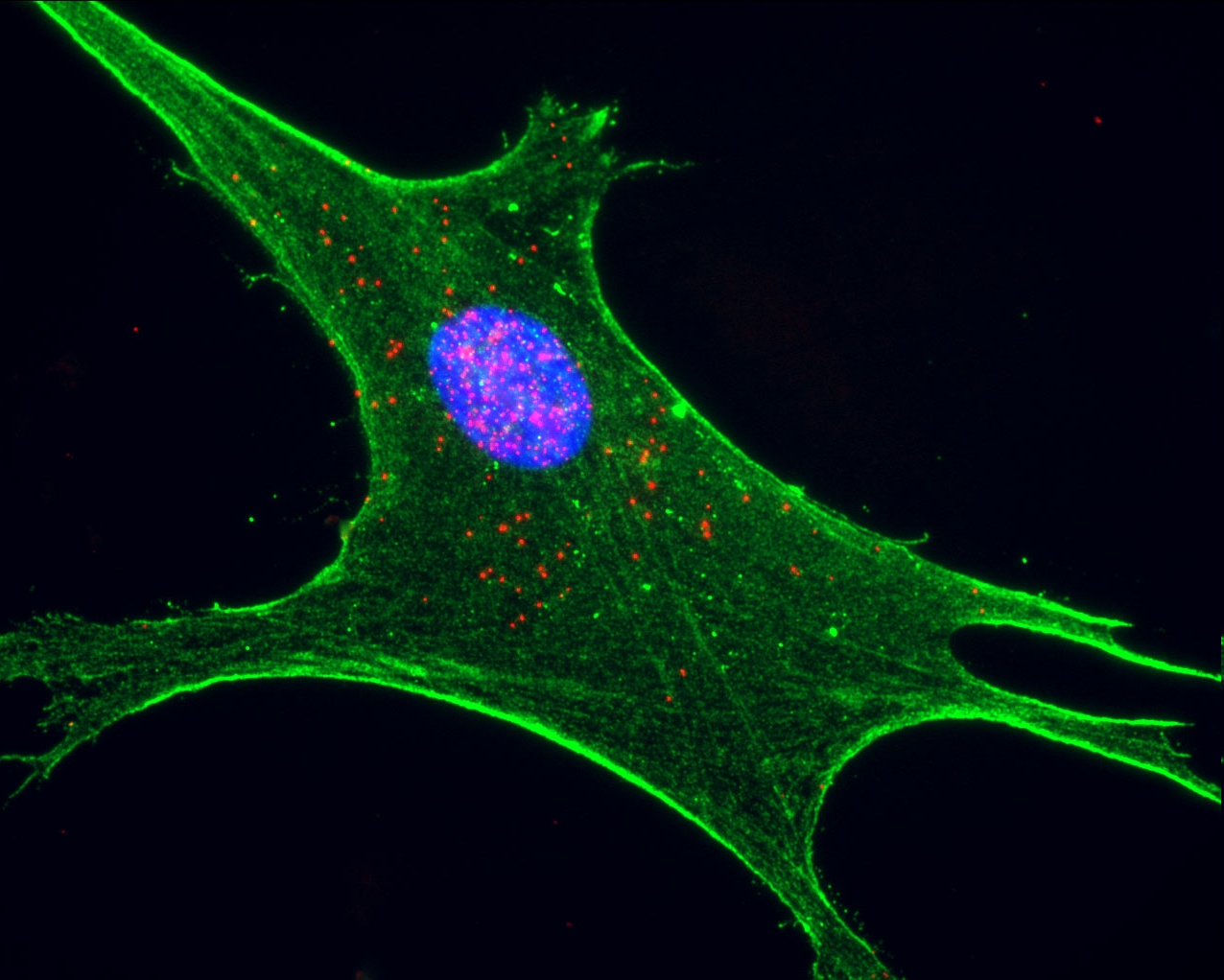 Nucleus
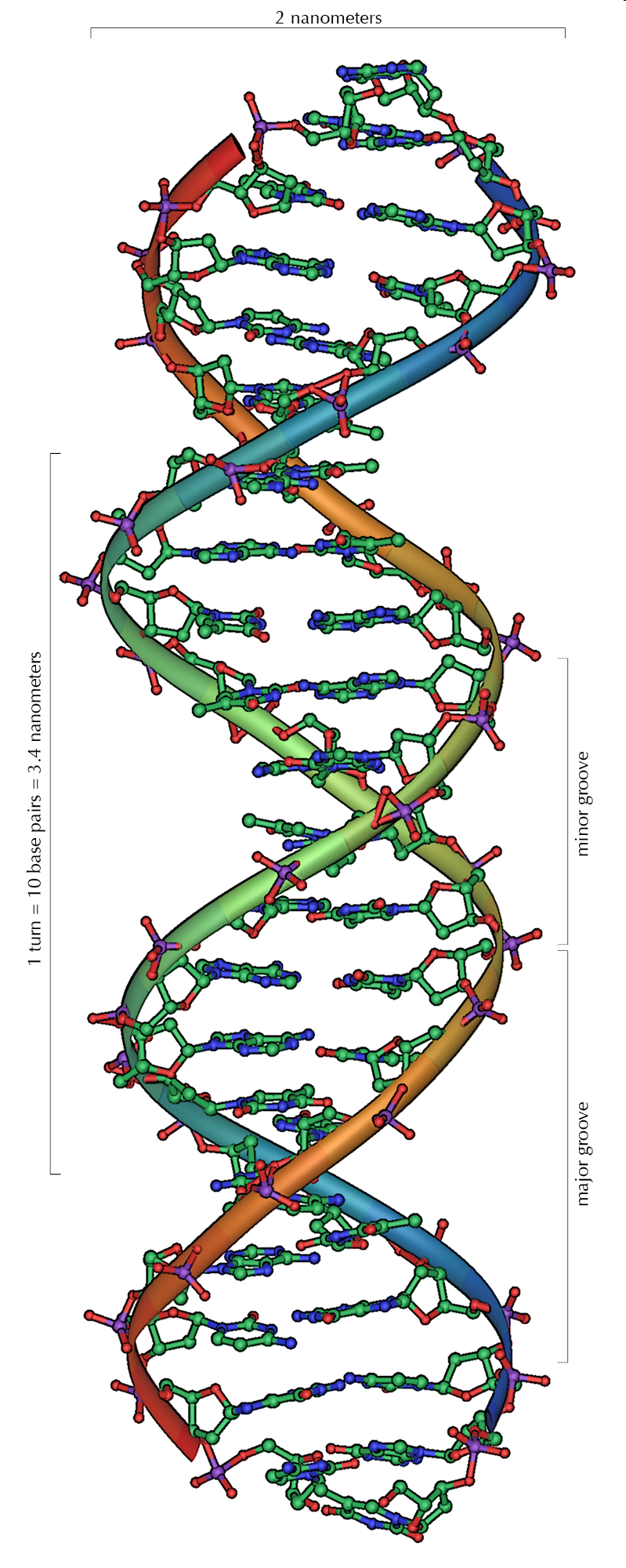 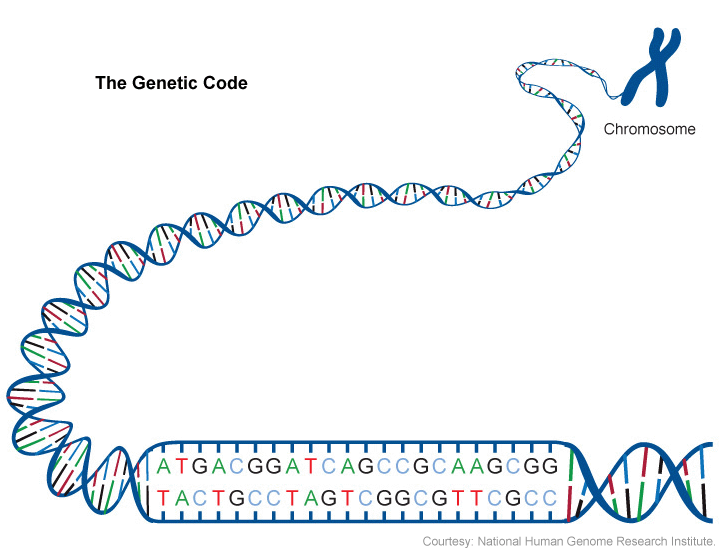 = DNA
DNA
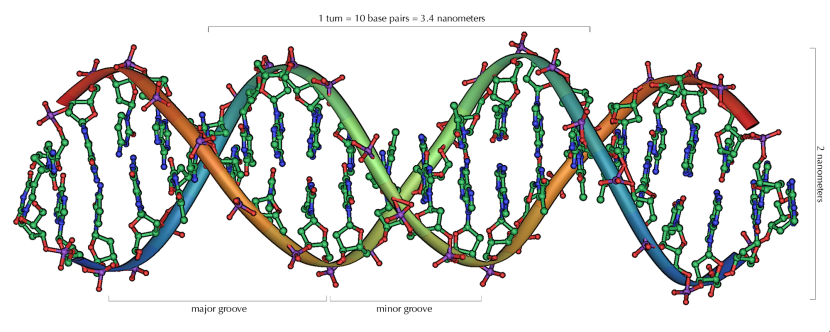 Contains instructions for the cell

Made of two strands twisted together in a double helix

99.9% of your DNA is identical to everyone else’s
The remaining 0.1% influences our differences (hair color, eye color, height, etc.)
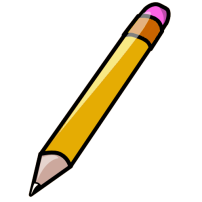 Genes
DeoxyriboNucleic Acid
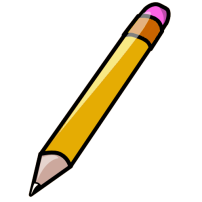 Short segments of DNA 				

One DNA molecule contains many genes

Each gene has instructions for a trait in an organism
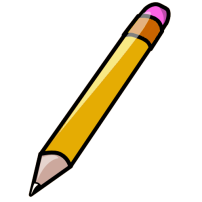 Chromosomes
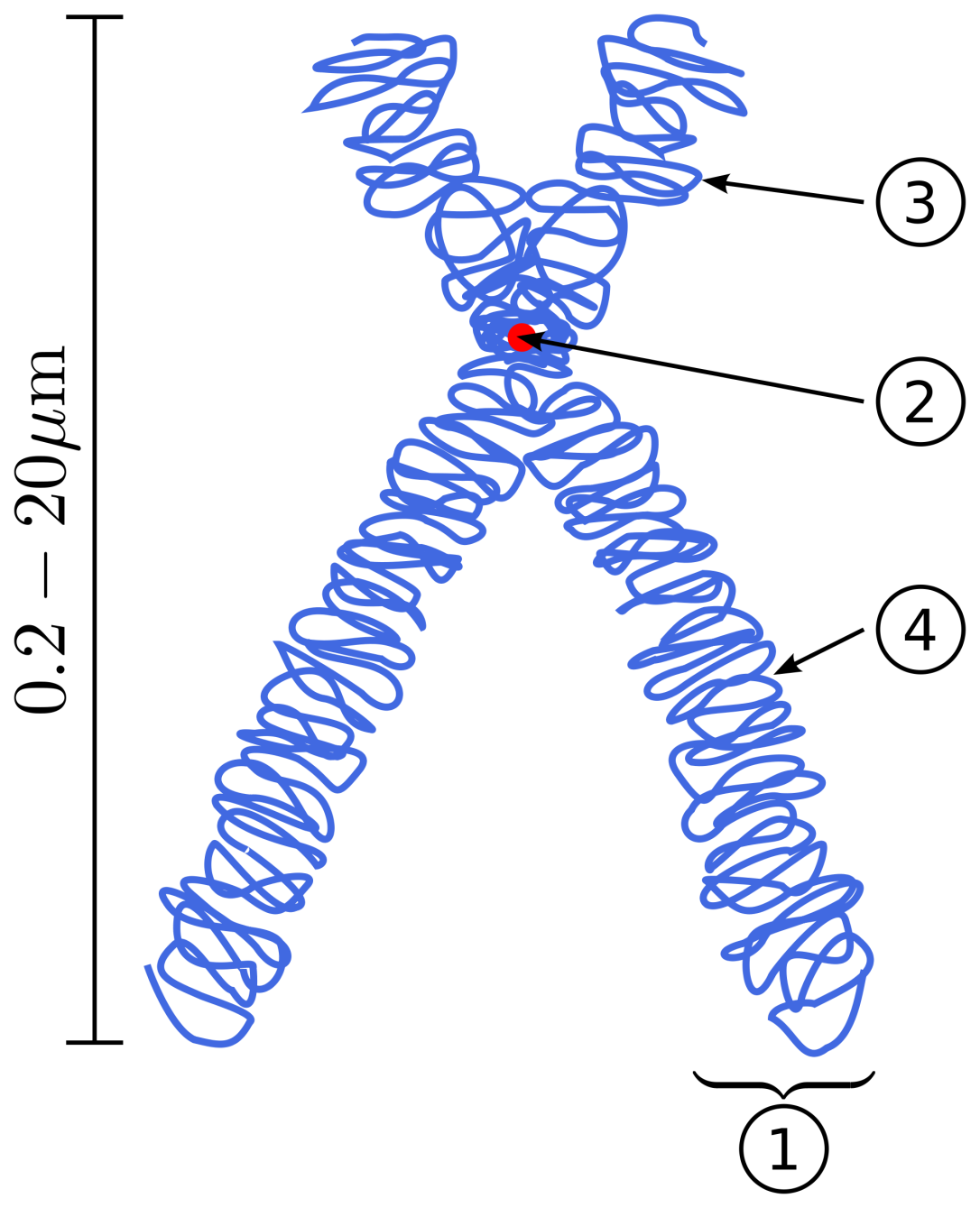 Packets of coiled-up DNA

Humans have 46 chromosomes in our body cells (23 in our sex cells)

Each parent contributes half of his/her chromosomes to its offspring
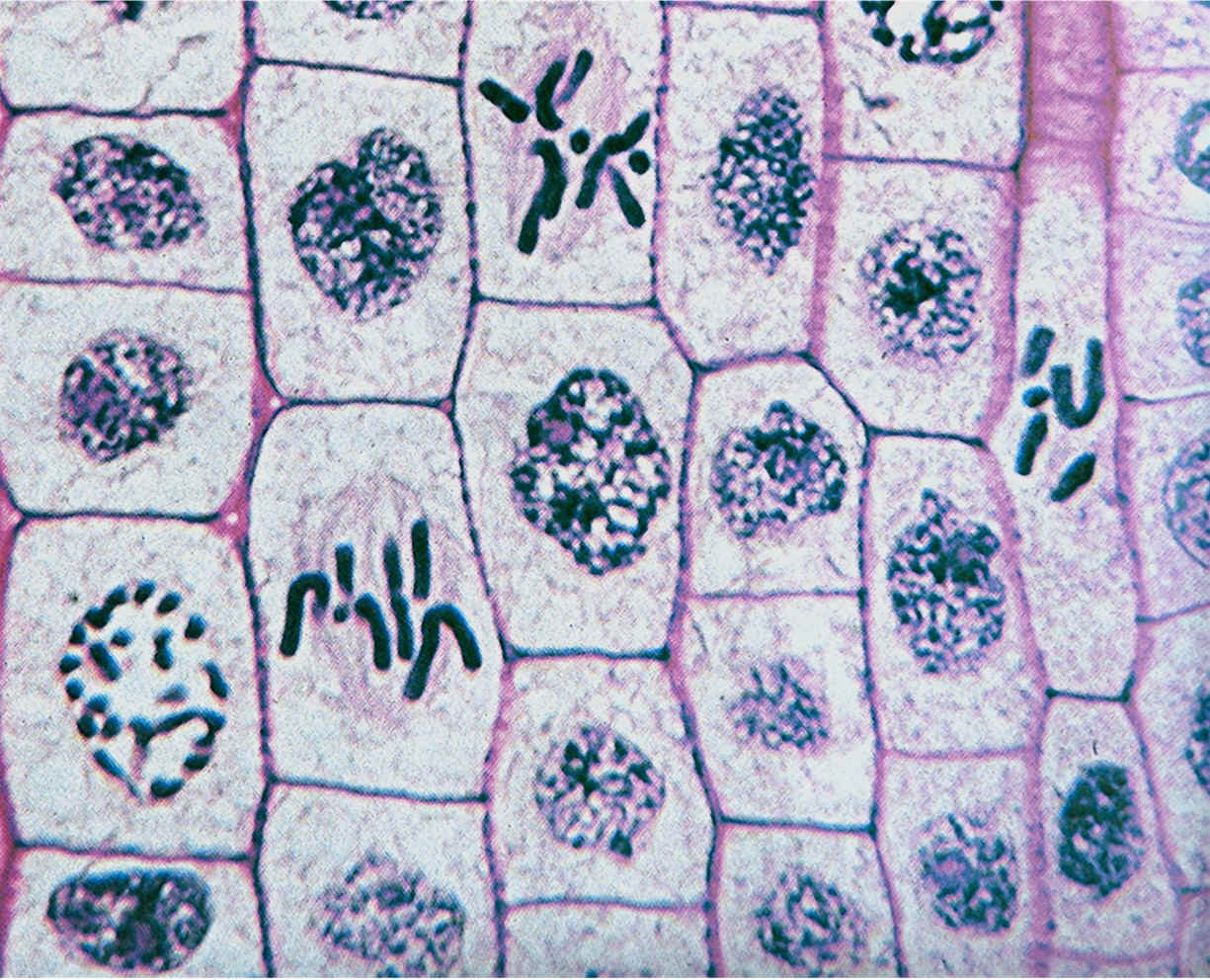 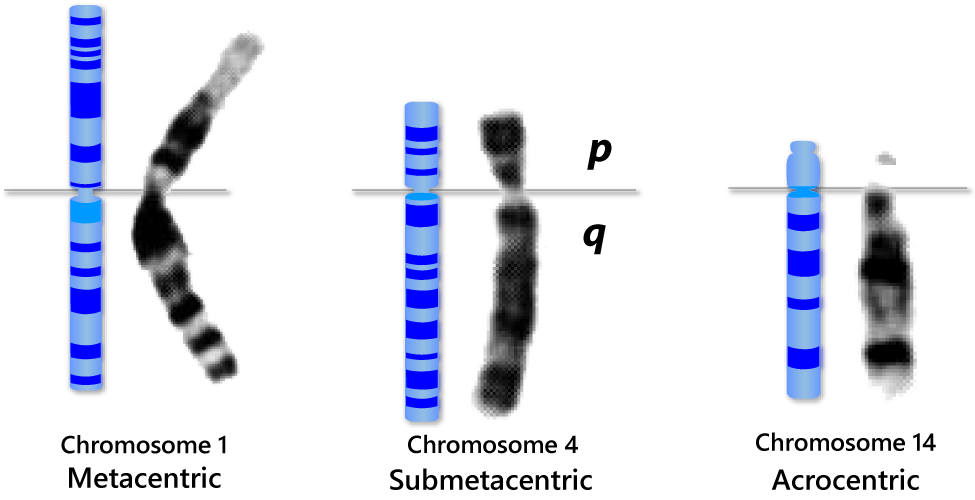 1 chromosome
1 chromosome
Diagrams you might see…
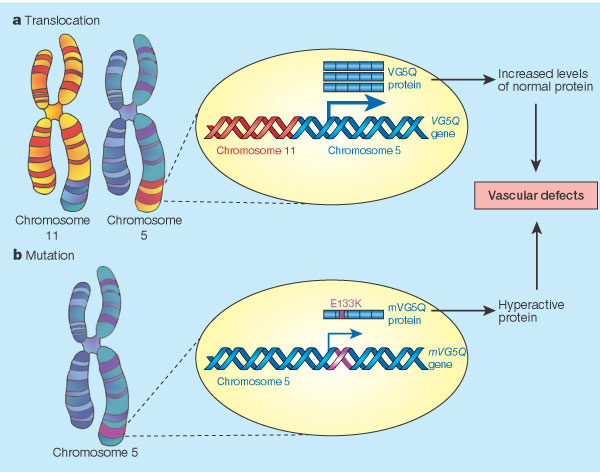 genes
chromosome pair
gene
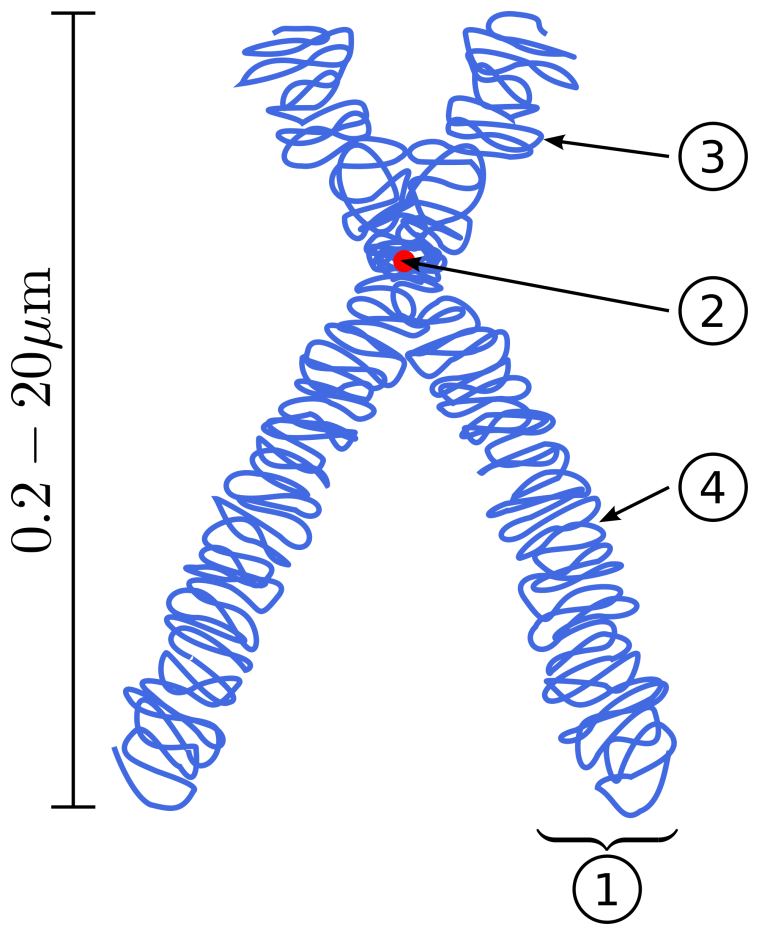 gene
gene
gene
segments of DNA
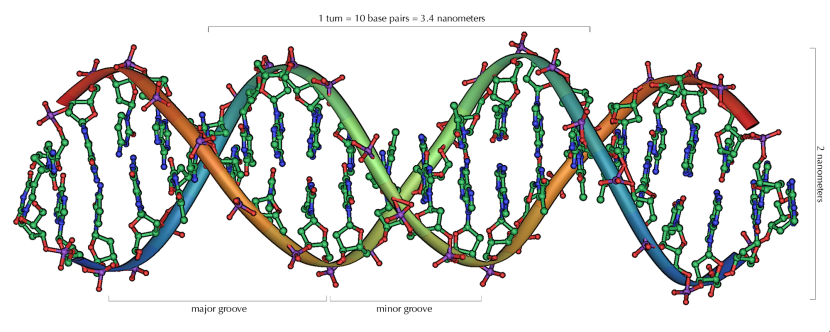 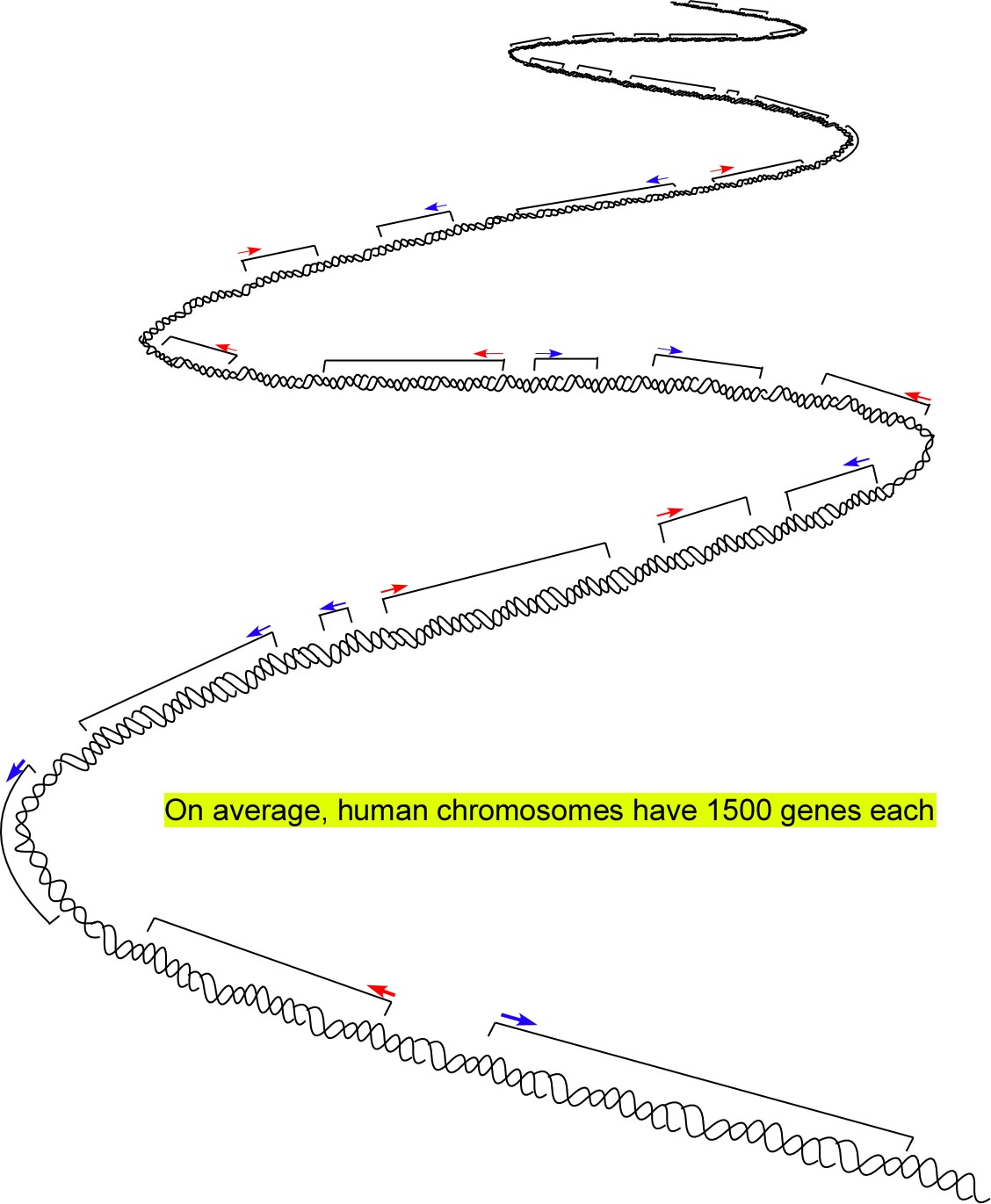 Diagrams you might see…
gene
gene
gene
gene
a different  gene
another gene
a gene
GENE
a segment of DNA (called a ________)
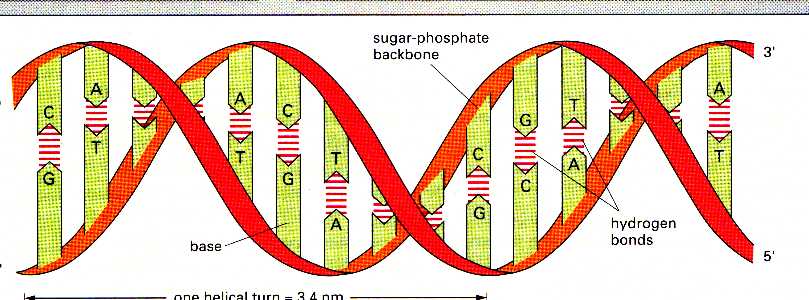 Nucleic acid
Nucleic acid
Nucleic acid
Nucleic acid
DNA is a molecule made of “nucleic acids”
DNA code (the order of those nucleic acids) gives instructions for putting together PROTEINS
DNA has a chemical pattern
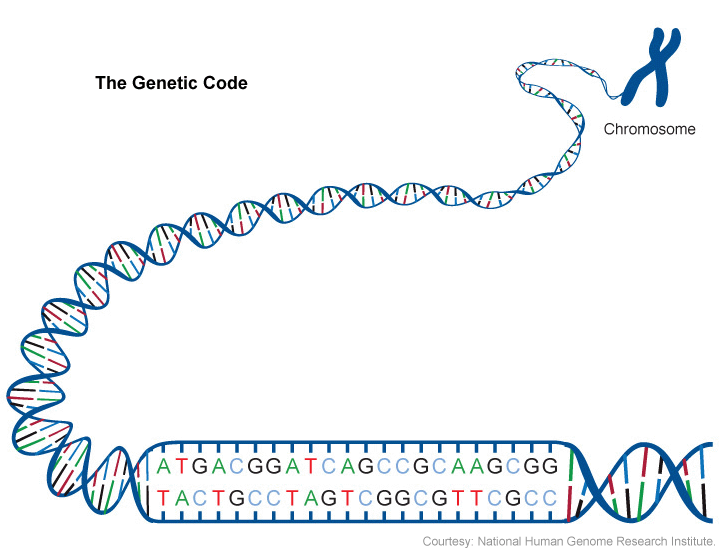 pair
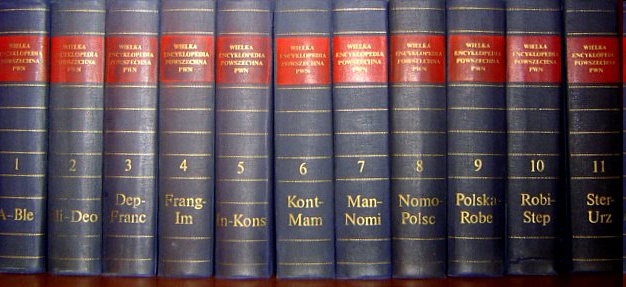 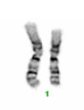 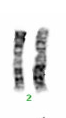 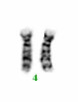 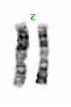 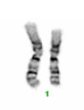 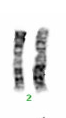 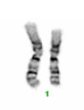 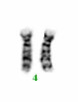 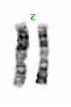 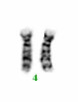 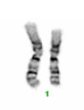 Chromosomes
are like books

(Humans have 46 chromosomes)
Table of Contents
    
Eye color
Blue
Brown
Green
Earlobe Shape
Attached
Hanging
Hair Color
Blonde
Black
Brown
Red
Genes are like the chapters in the books

(Humans have
Between 25,000 and 80,000 genes – research is still ongoing!)
The words and letters are like DNA.
(the code or language of genes)
3.
2.
1.
4.
5.
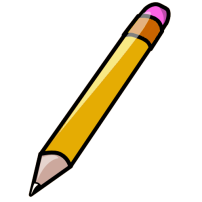 Heredity
The passing of traits from parents to offspring
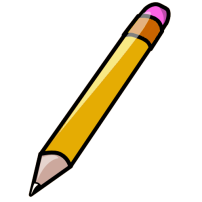 Traits
Characteristics or features

Genetic traits are passed through the genes, from parents to offspring

Traits can be influenced by the environment
Ex: your hair may become lighter after being in the sun for long periods of time
Ex: you may have a gene for tallness, but due to malnourishment (not enough food), you might never reach your full height.
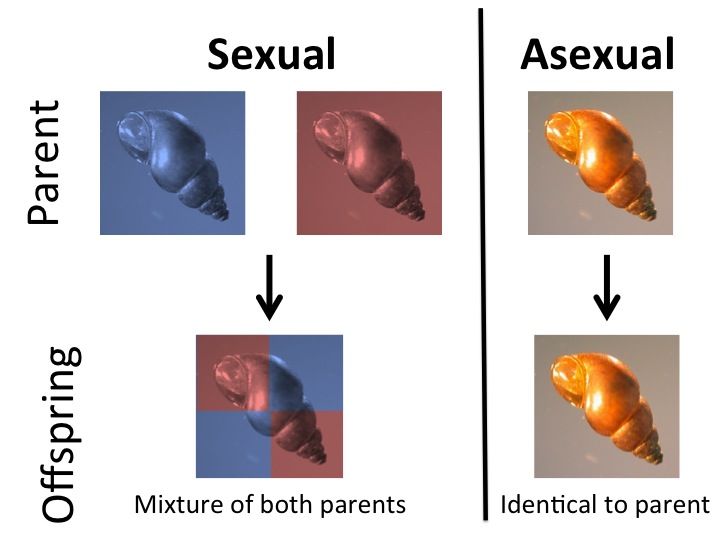 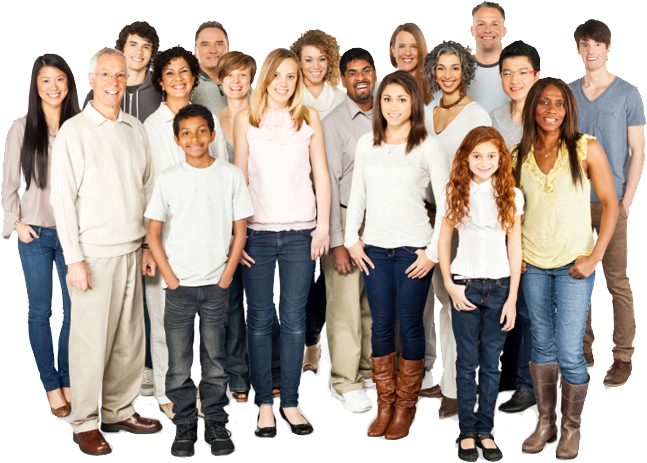 Yippee!
We were all formed by Sexual Reproduction!
organism = Human
Each of us 
has a unique combination of traits!
We were all formed by Asexual Reproduction.
We’re all genetically identical.
:(
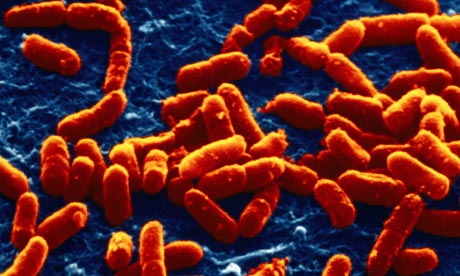 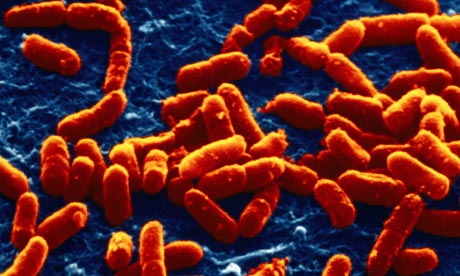 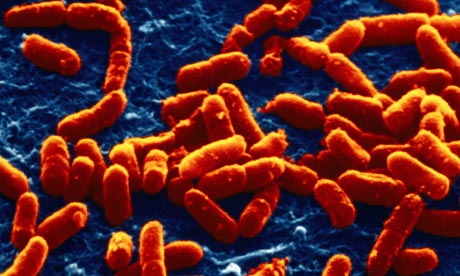 organism = Bacteria
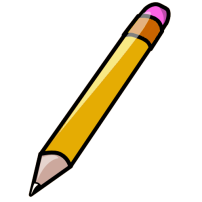 Traits & Reproduction
The offspring have the exact same traits as parent  (same DNA)
 Very little variation from generation to generation.
Offspring get a random half of DNA from each parent.
 More variety!  (New combinations of traits with each new generation.)
REALLY IMPORTANT facts to add at the bottom of page 13…
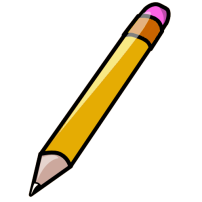 Every cell in an organism has ALL the DNA for ALL parts of that organism!
Example: A human skin cell has the DNA to make ALL the parts of a human being.
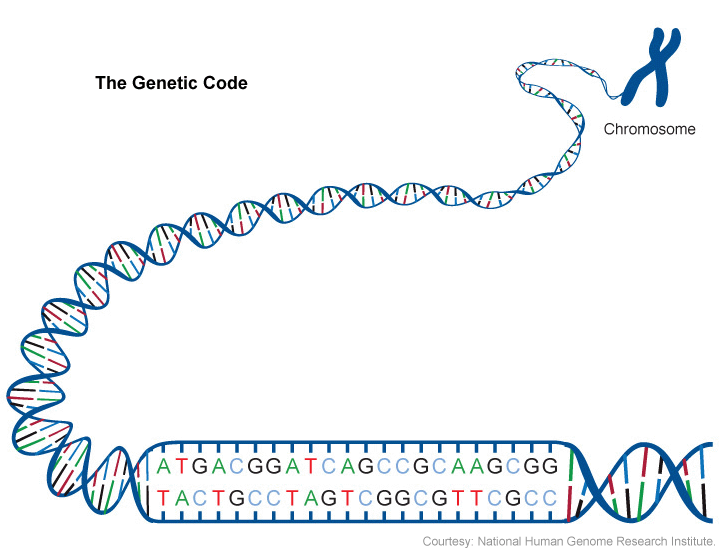 Page 14
DNA contains code for making PROTEINS!
WHY PROTEINS?
Everything in your body is partly or mostly made of proteins! (every cell!)
Cross out #4 – but leave the blank space!
 DNA codes for making PROTEINS
 Because you are made of proteins!
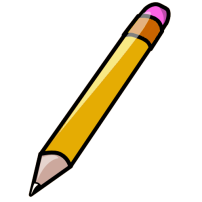 1. Turn to page 14.
Yarn Model of DNA
2. Click the link above to watch the video demonstration (if you are viewing these slides outside of class). 

3. The video will lead you through getting the notes for page 14!